CLASSIC ROADSIDE
Christchurch
Main North Rd (SH1) - Woodend (IN)
PANEL ID: CHCH02-62
33,359Yes
Orientation:Physical Size:
Daily Visuals:Illuminated:
20°6 x 3m
This top reach performing, and in-demand panel located on SH1 in Woodend reaches southbound audiences en route to Christchurch 20km away. This panel is perfect for promoting tourism attractions to visitors of the city. This location is a standout for audiences that visit Outdoors Stores, Travel Agents, DIY Hardware Stores, Petrol Stations and more (LANDMARKS ID).
Find on Google Maps
Find on Google Maps
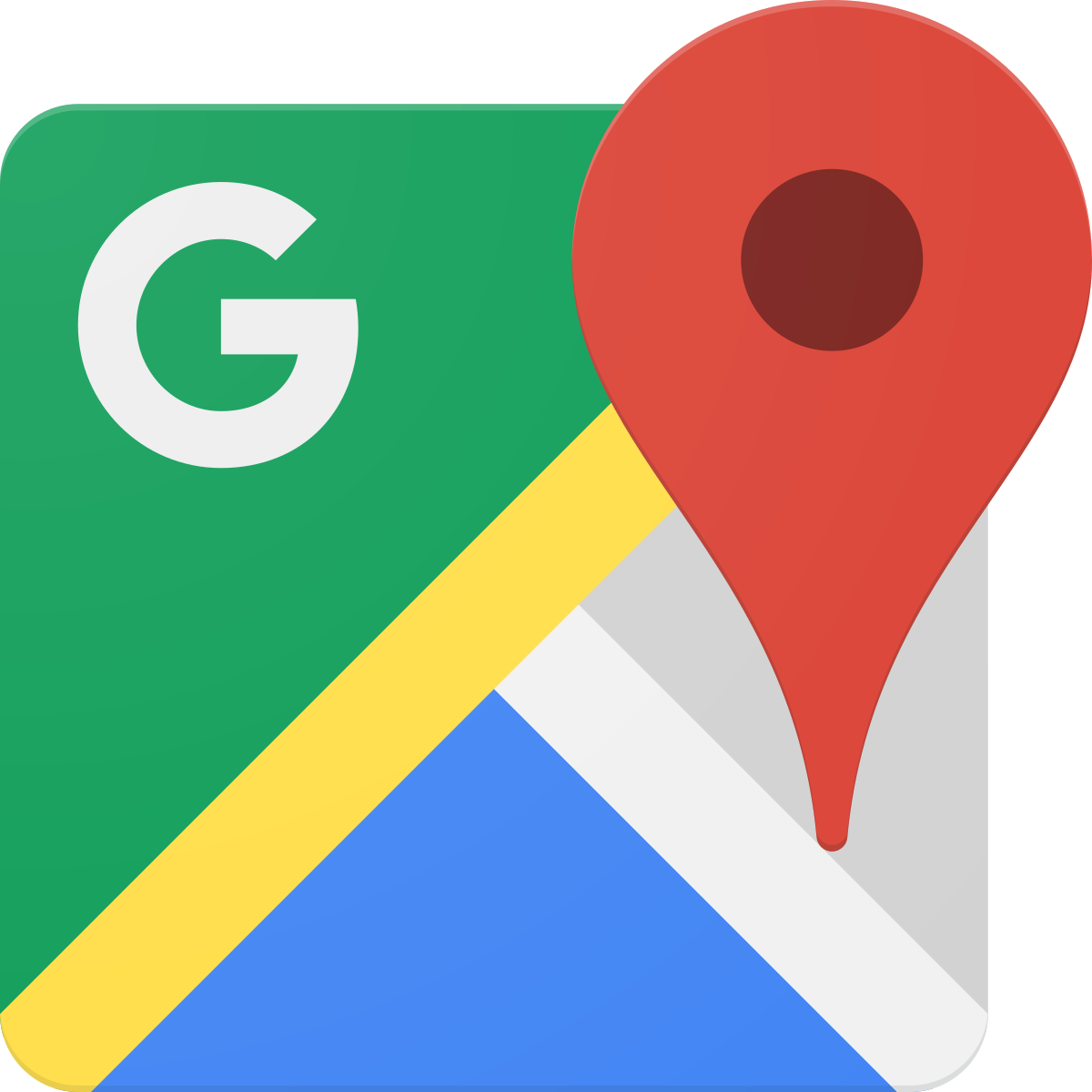 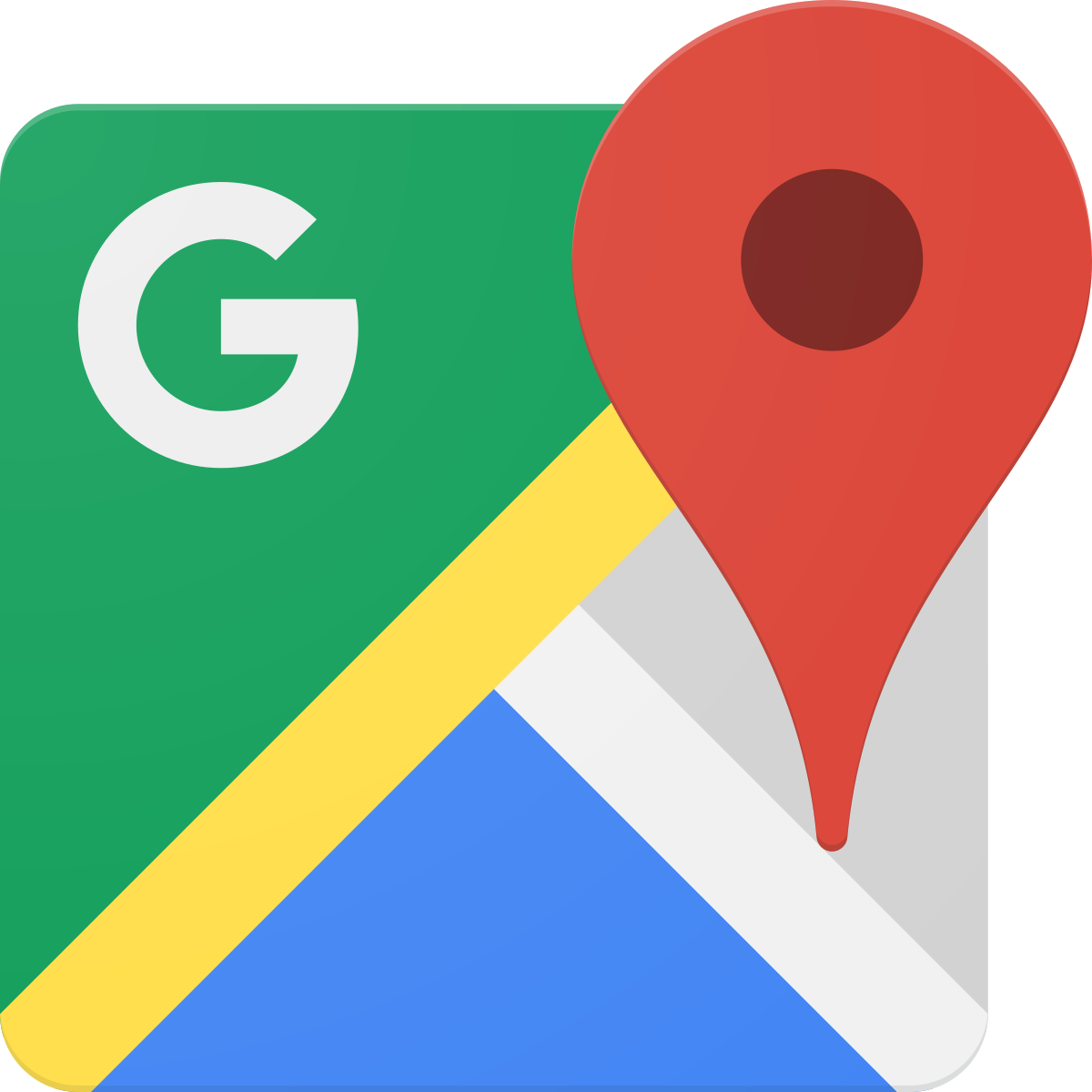